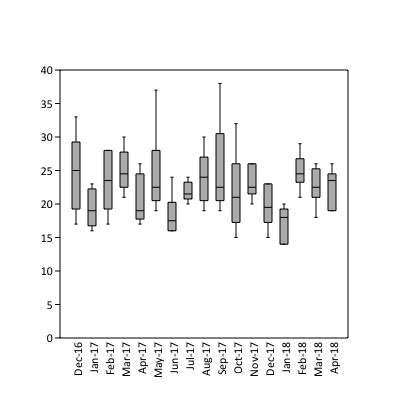 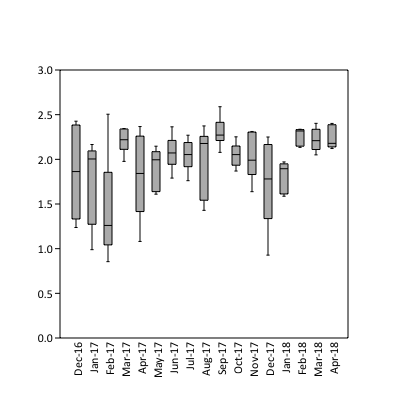 Shannon index
Richness